I feel I am learning how to write. The course is helping me put my thoughts on paper.
Sometimes we have too much work for a single week.
I listen to the lectures as weekly content is being covered by the lecturer.
I see all the materials are meaningfully connected to help me learn weekly materials.
Think and Feel?
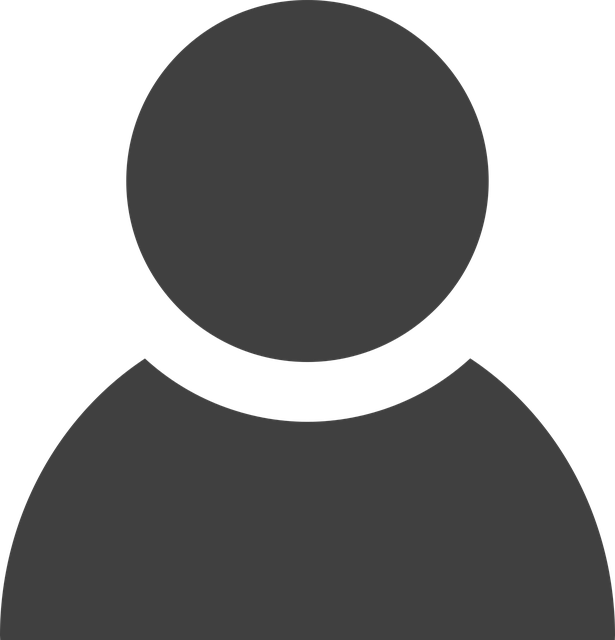 See?
Hear?
I can see everything on the announcement page of the LMS.
I actively listen to my classmates' questions during class, as it helps me understand the content, activities, and assignments better.
What does your learner...?
Say and Do?
I discuss my readings on the online discussion board; they help me learn the assigned content better.
I complete a progress report for my project weekly; although added work, but keeps me, our team focused, and our instructor informed of our progress, allowing the teacher to help us overcome obstacles.
Pain Points?
Gain Points?
My teachers commended me on my improvement in writing. I am happy to take this writing course.
I find it challenging to improve because I need to consider various components when writing academically.
I've learned to organize my thoughts effectively to articulate my arguments in academic settings. I intend to continue applying this skill throughout my studies and future employment.
Formal report assignments are time-consuming and have many components.
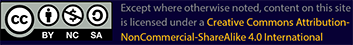 To use this document, follow these instructions
1- Go to file
2- Upload the file through PowerPoint (Microsoft) or Slide (Google)
3- Edit the Empathy Map for modification
4- Save the Empathy Map to use it later